Жизнедеятельность организмов
Процессы жизнедеятельности живых организмов
выделение
Обмен веществ
питание
Развитие
размножение
пищеварение
дыхание
Раздражимость
Рост
Питание
Питание - процесс получения организмом веществ и энергии.
Типы питания
Гетеротрофный
Автотрофный
Организмы
Гетеротрофы
Автотрофы
Создают органические вещества (Растения)
Питаются готовыми органическими веществами
(Животные, Грибы)
Фотосинтез – процесс образования органических соединений из неорганических (воды и углекислого газа) с использованием энергии Солнца.
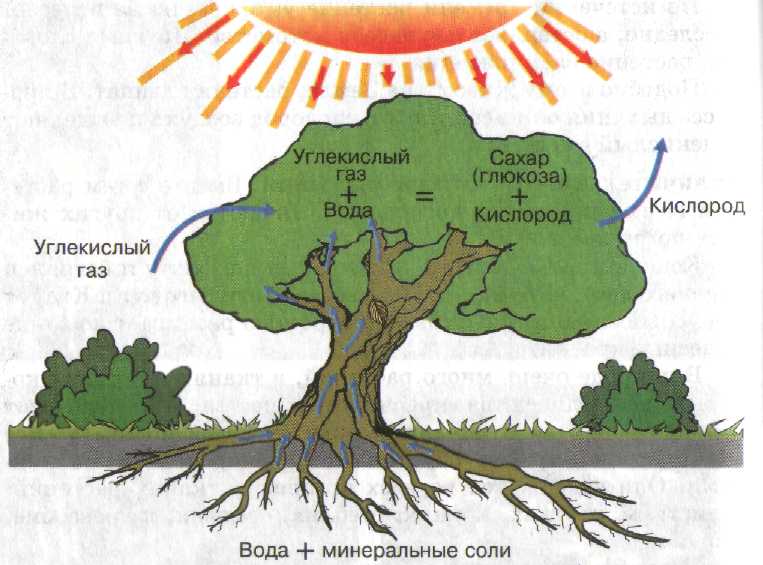 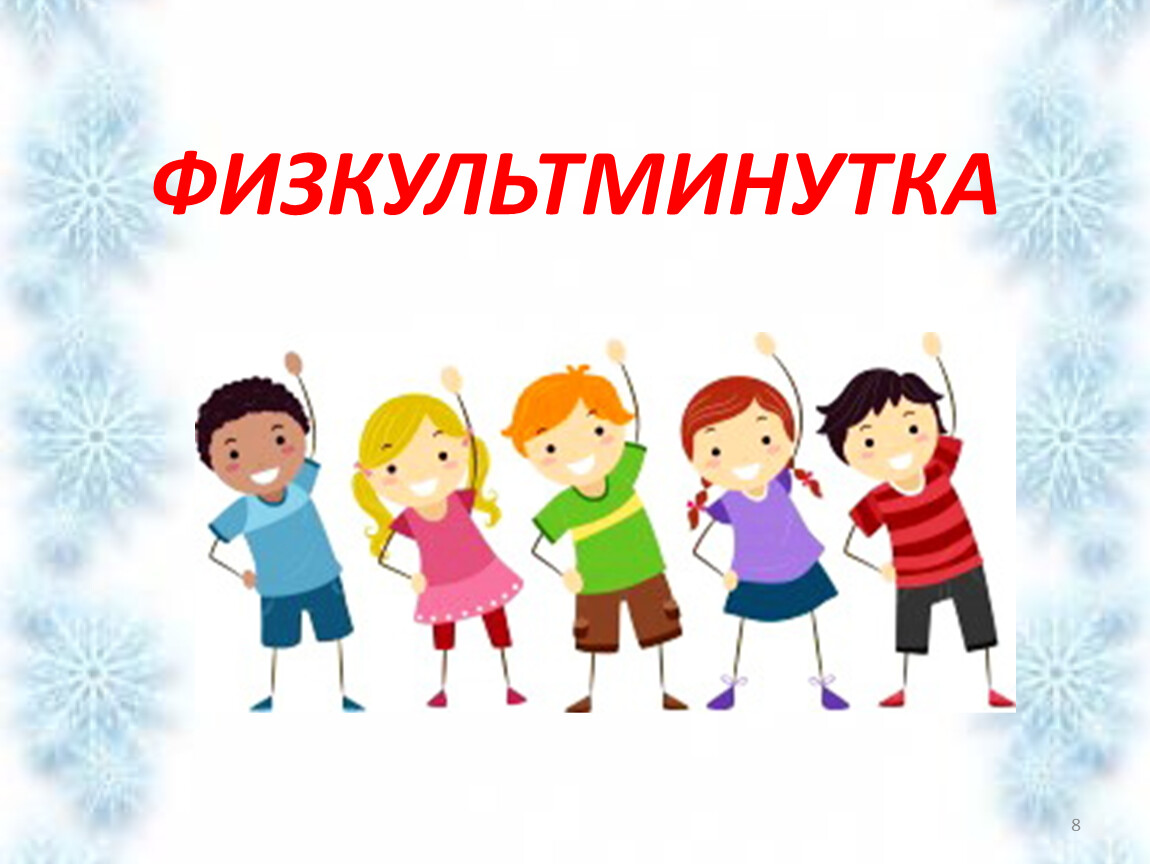 Питание животных
Энергия, вещества
Растения
Животные
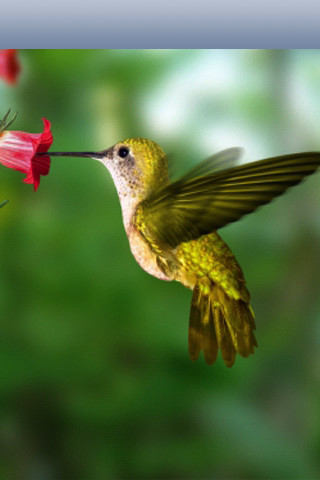 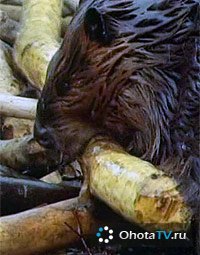 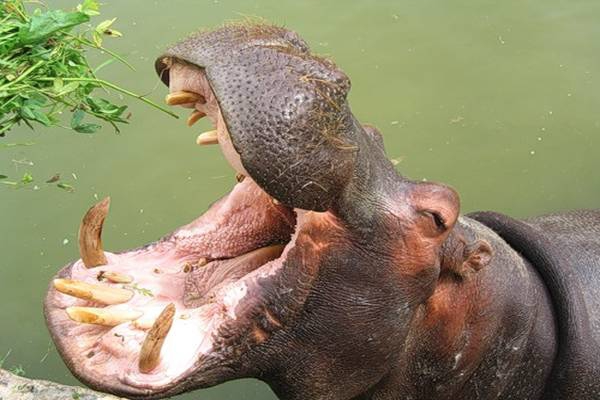 Энергия, вещества
Животные
Животные
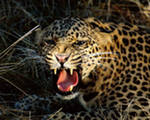 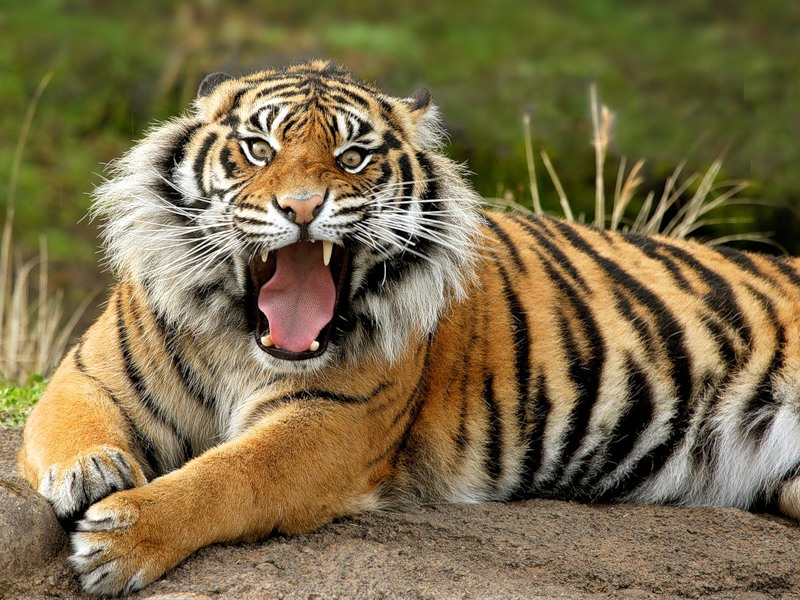 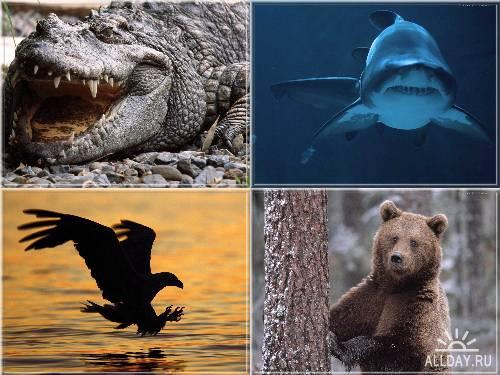 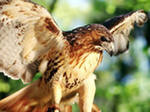 «Трупы» животных, растений
Животные
Энергия, вещества
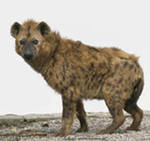 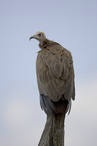 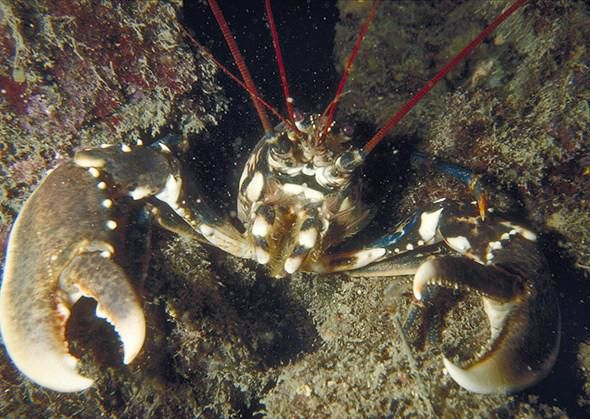 Полезные
Организм 1
Организм 2
вещества
Симбиоз – взаимовыгодное сосуществование
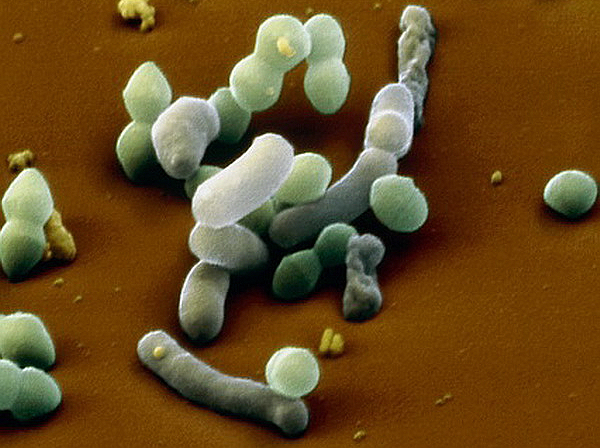 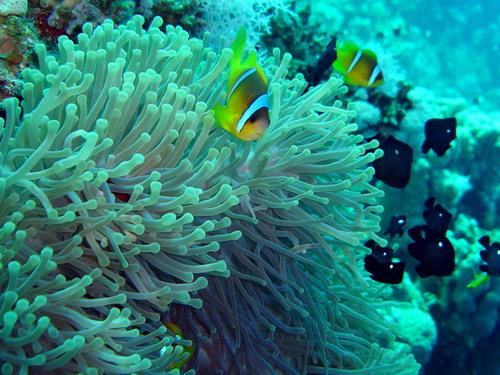 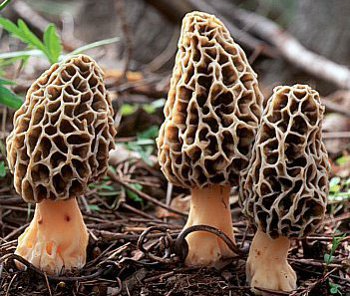 Среди организмов встречаются паразиты. Они питаются живыми организмами, не убивая их, высасывая кровь или соки (клоп постельный, блоха, аскарида растение повилика, раффлезия).
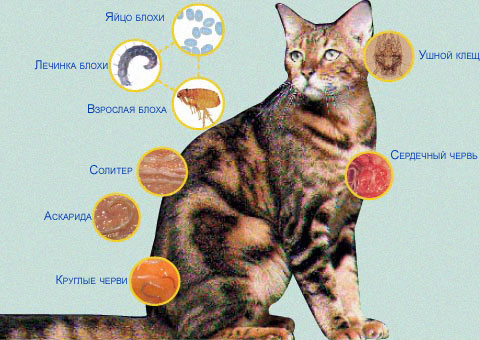 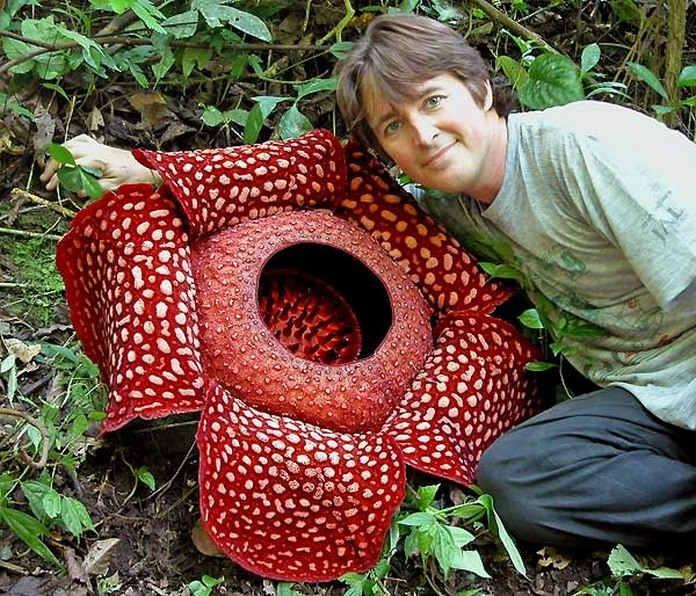 Пищеварение
Пищеварение – это процесс превращения сложных органических веществ пищи в более простые, доступные для усвоения организмом.

Этапы пищеварения:
механической обработке
Переваривание (химическая обработка)
Всасывание
Удаление непереваренных остатков
Выделение
В процессе жизнедеятельности в организме образуются ненужные и вредные вещества, которые необходимо из него удалять.
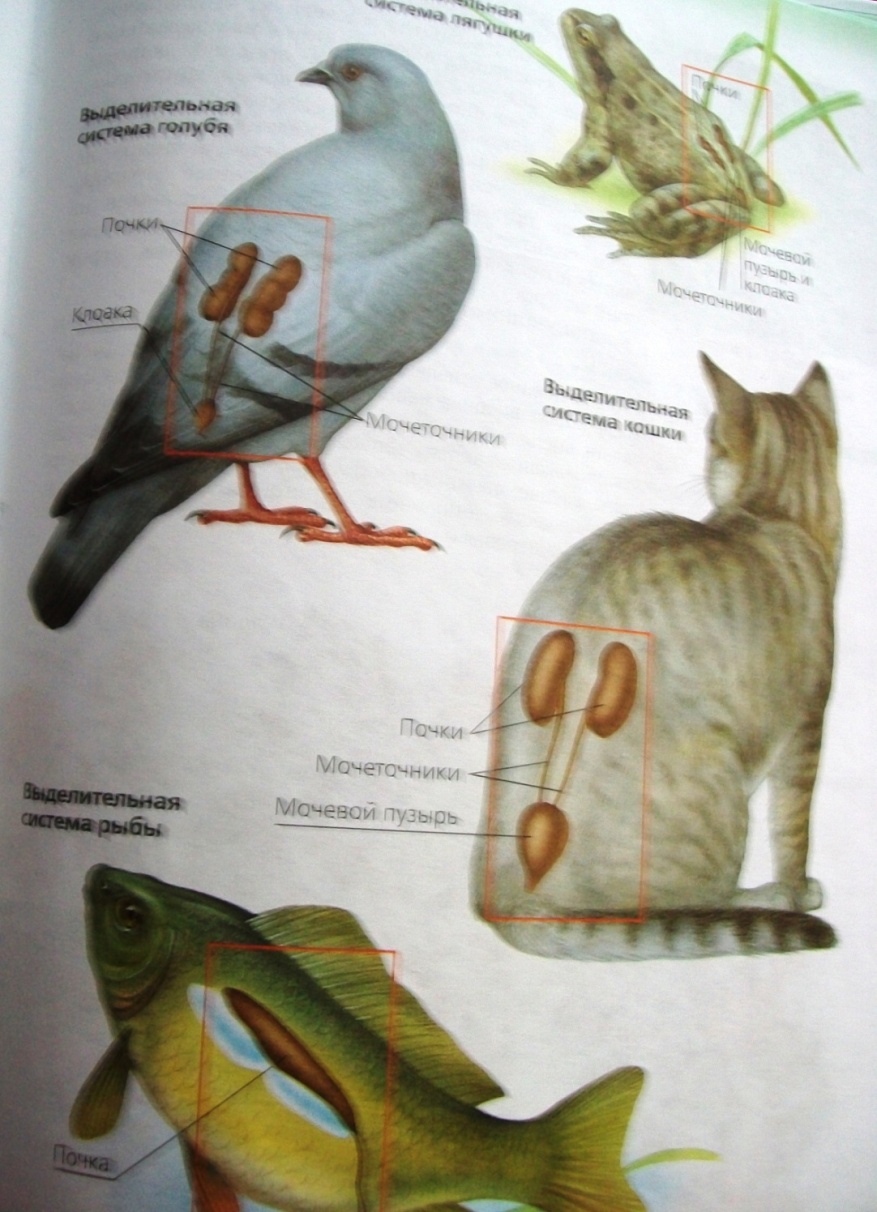 Дыхание
Углекислый газ
Кислород
Организм
Простые вещества
Сложные вещества
кислород
Энергия
Обмен веществ и энергии
Жиры
Вода
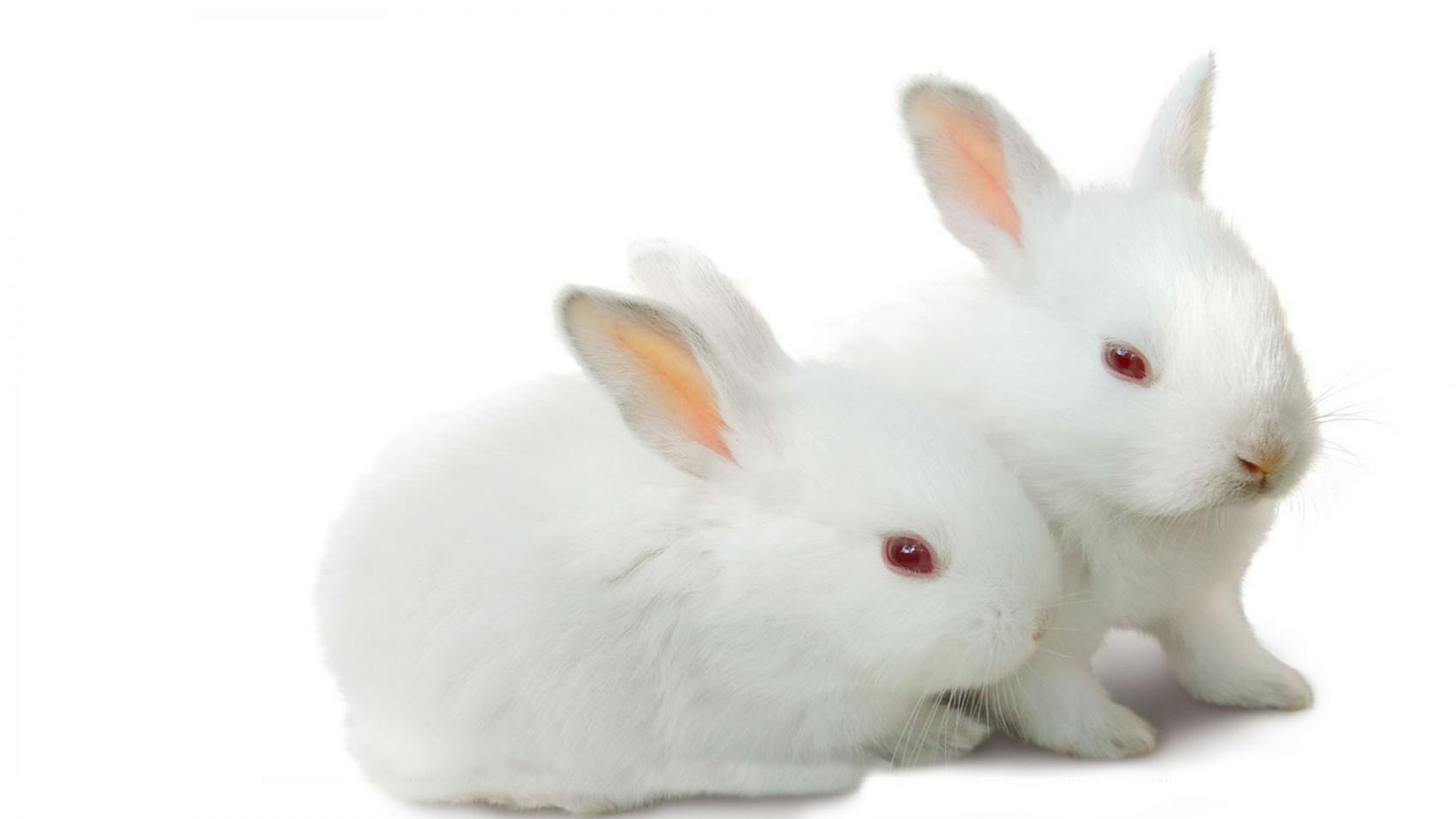 Кислород
Минеральные соли
Белки
Углеводы
Непереваренные
частицы пищи,
продукты распада
Вода
Углекислый газ
Обмен веществ и энергии
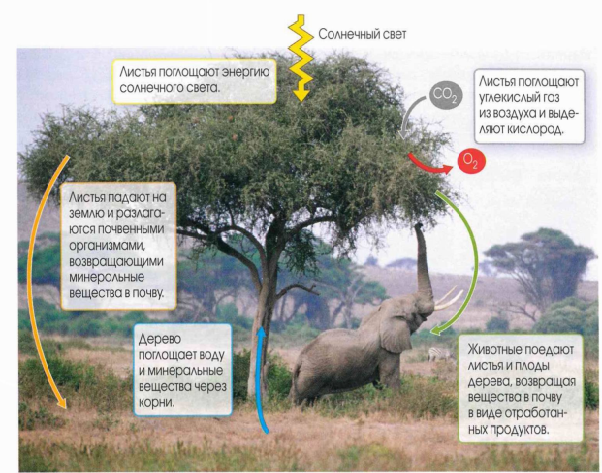 Рост – количественное изменение, связанное с увеличением размеров организма 
(можно измерить)
Развитие – качественное изменение организма
(измерить нельзя)
Размножение
Бесполое - 
учувствует одна особь, при этом образуются идентичные дочерние особи
Половое - учувствуют две особи, образующие специальные половые клетки – гаметы
Раздражимость - это способность организма отвечать на изменение условий среды обитания
Спасибо за внимание!